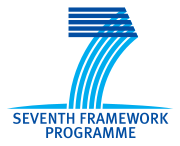 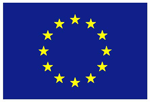 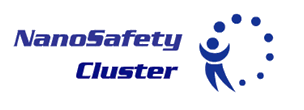 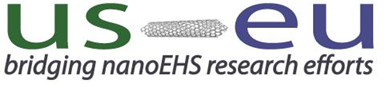 CoR: Ecotoxicity Testing, Predictive models and Material Characterization
Ecotoxicity
Soil/sediment tests; chronic studies; bioaccumulation; food chain transfer; protocols and approaches; pristine vs aged NM; metrics
Characterisation
Fate in different media; soil/sediment systems; interaction with other contaminants; monitoring
Predictive models
Predictive modelling to assess exposure
Development and validation of models to assess uptake, translocation, etc
Population models
Development and validation of QNAR
Henriette Selck, Steve Klaine
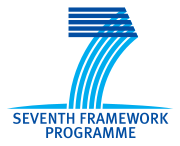 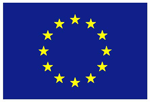 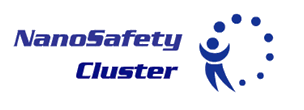 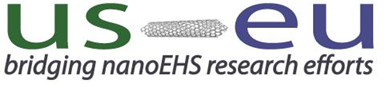 CoR: Ecotoxicity Testing, Predictive models and Material Characterization
Recent developments
Email exchanges and Conference call between Henriette Selck, Steve Klaine, Richard Handy, Teresa Fernandes (steering committee, to include others from USA)
Presentation, discussion, collection of contacts at SETAC World Congress, Berlin on 22nd May
Agreed: 
Compilation of a list of interested parties from both EU and US
Development of a list of subtopics within this CoR that will serve as focal points for communication.
Initiate conference calls over the summer but plan to explore more informative communication including webinars and conversation blogs on the internet.